الإِعجاز البياني في القرآن
محاضرة مقدمة لطلبة المرحلة الرابعة – قسم علوم القرآن
(المحاضرة  الأولى)
كلية التربية للبنات – جامعة بغداد 
إعداد  أ. م. د. بان حميد فرحان
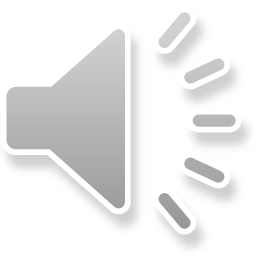 الإعجاز البياني
انماز القرآن الكريم بلغته الفصيحة البليغة ،وحسن نظمه ، وروعة بيانه ، حتى كان معجزة النبي المصطفى (صلى الله عليه واله وسلم ) ، التي تحدى بها أساطين البلاغة والفصاحة في عصره والذين عجزوا عن مجاراته والإتيان ولو بآية واحدة من مثل آيات القرآن الحكيم ، ومظاهر الإعجاز البياني تتمثل في  سبعة أوجه هي:
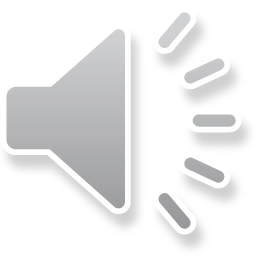 الأول: الخصائص العامة للأسلوب القرآني.
الثاني: الكلمة القرآنية.
الثالث: الجملة القرآنية . 
الرابع: ضرب الأمثال في القرآن الكريم .
الخامس: الإِيجاز في القرآن الكريم.
السادس:. التكرار في القرآن الكريم.
السابع: الفاصلة القرآنية.
وسنعرض لكل واحد منها بالعرض والتوضيح
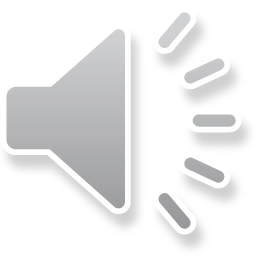 أولا : الخصائص العامة للأسلوب القرآني
يختلف القرآن الكريم في نَظْمِه عن النثر والشعر، ولكنه في الوقت نفسه يجمع من خصائصهما ما يُحَيِّر السامع له، والإعجاز البياني للنَّظْم في القرآن الكريم يظهر:
أ : إن الأسلوب القرآني يَجْرِي على نسق بديع خارجٍ عن المعروف من نظام كلام العرب أجمع ، فالفنون التعبيريَّة عندهم لا تَعْدُو أن تكون شعرًا أو نثرًا، ولكن القرآن شيء آخر؛ فاذا قرأت القرآن شعرت بتأثير شديد في نفسك استمع إلى قوله تعالى: {يَآ أَيُّهَا النَّاسُ اتَّقُواْ رَبَّكُمْ إِنَّ زَلْزَلَةَ السَّاعَةِ شَيْءٌ عَظِيمٌ * يَوْمَ تَرَوْنَهَا تَذْهَلُ كُلُّ مُرْضِعَةٍ عَمَّا أَرْضَعَتْ وَتَضَعُ كُلُّ ذَاتِ حَمْلٍ حَمْلَهَا وَتَرَى النَّاسَ سُكَارَى وَمَا هُم بِسُكَارَى وَلَكِنَّ عَذَابَ اللهِ شَدِيدٌ}. فهذه الآيات القرآنية بتأليفها العجيب، ونظمها البديع حينما سمعها عتبة بن ربيعة -وكان من أساطين البيان- استولت على أحاسيسه ومشاعره، وطارت بلُبِّه، ووقف في ذهول وحَيْرة، ثم عبَّر عن حَيْرته وذهوله بقوله: "والله لقد سمعتُ من محمد قولاً ما سمعتُ مثله قطُّ، والله! ما هو بالشعر ولا بالسحر ولا بالكهانة... والله ليكوننَّ لقوله الذي سمعتُهُ نبأ عظيم".
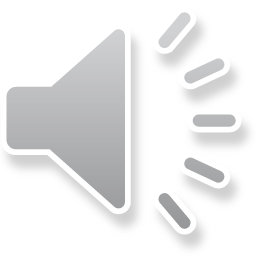 ب- إن الأسلوب القرآني يمتاز باتساق عباراته وبلاغتها وبديع نظمه على كثرة سوره وطولها وقصرها، من غير أن تختل إذ يظلُّ جاريًا على نسق واحد من السموِّ في جمال اللفظ، وعمق المعنى ودقَّة الصياغة وروعة التعبير، على الرغم من تنقُّله بين موضوعات مختلفة من التشريع والقصص والمواعظ والحِجج والوعد والوعيد، بخلاف كلام العرب فقد يبدع أحدهم في بعض قوله ويخفق في آخر، بل قد يناقض نفسه، أما القرآن فهو كما وصفه الله: {وَلَوْ كَانَ مِنْ عِندِ غَيْرِ اللهِ لَوَجَدُواْ فِيهِ اخْتِلاَفاً كَثِيرًا}.وتلك حقيقة القرآن والمزية فيه .
ج- من خصائص الأسلوب القرآني أن معانيه مصاغة بشكل يصلح أن يخاطَب بها الناس كلهم على اختلاف مداركهم وثقافتهم، وعلى تباعد أزمنتهم وبلدانهم، ومع تطوُّر علومهم واكتشافاتهم، بحيث تؤدي الغرض الذي سيقت من أجله فيتأثر كل سامع لها ويفهم منها مقصدها على اختلاف ثقافة السامعين وعقولهم.
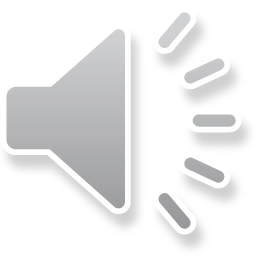 د- الناظر في القرآن يجد فيه القصص والمواعظ والاحتجاج والحكم والأحكام والوعد والوعيد والتبشير والتخويف ومع ذلك فهو غاية في الفصاحة وبديع النظم بخلاف كلام البشر من نثر أو شعر، فقد يجيد أحد الشعراء في المدح دون الهجاء أو التأبين دون التقريظ أو الوصف دون الغزل، أو عكس ذلك، لكنك لا ترى شاعراً ولا ناثراً يجيد كل ما سبق من الأساليب بنفس القوة. ولذلك ضرب العرب المثل بإمرىء القيس إذا ركب والنابغة إذا رهب وزهير إذا رغب.

هـ - ومن خصائص الأسلوب القرآني تميّزه بظاهرة التكرار الذي ينطوي على معانٍ بلاغية كالتهويل، والإنذار، والتجسيم والتصوير، ومن أمثلته في القرآن الكريم قوله تعالى: {الْحَاقَّةُ * مَا الْحَاقَّةُ * وَمَا أَدْرَاكَ مَا الْحَاقَّةُ} [الحاقة: 1-3]، وقوله تعالى: {سَأُصْلِيهِ سَقَرَ * وَمَا أَدْرَاكَ مَا سَقَرُ} [المدثر: 26، 27]. وسنفصل الحديث عن اغراضه لاحقا.
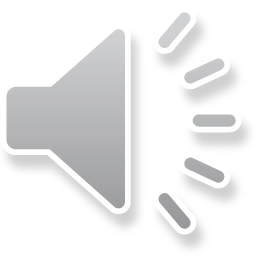 ثانيًا الخصائص المتعلِّقة بجمال المفرَدَة القرآنيَّة
من أهمِّ مزاياها وخصائصها جمال وقعها في السمع، واتِّساقها الكامل مع المعنى، واتِّساع دلالتها لما لا تتَّسع له عادةً دلالات الكلمات الأخرى من المعاني والمدلولات.
وقد نجد في تعابير بعض الأدباء والبلغاء كلمات تتَّصف ببعض هذه المزايا والخصائص، أمَّا أن تجتمع كلها معًا وبصورة مطَّرِدَة لا تتخلَّف أو تشذُّ فذلك ممَّا لم يتوافر إلاَّ في القرآن الكريم، وإليك هذا المثال القرآني الذي يوضح هذه الظاهرة ويجليها:
يقول تعالى في وصف كلٍّ من الليل والصبح: {وَاللَّيْلِ إِذَا عَسْعَسَ * وَالصُّبْحِ إِذَا تَنَفَّسَ} [التكوير: 17، 18]، ففي هاتين الكلمتين: "عَسْعَسَ"، و"تَنَفَّسَ" تشعر أنهما تبعثان في خيالك صورة المعنى محسوسًا مجسَّمًا دون حاجة للرجوع إلى قواميس اللغة؟! وهل في مقدورك أنْ تُصَوِّر إقبال الليل وتمدُّده في الآفاق المترامية بكلمة أدقَّ وأدلَّ من "عَسْعَسَ"؟! وهل تستطيع أن تُصَوِّر انفلات الضحى من مخبأ الليل وسجنه بكلمة أروع من "تَنَفَّسَ"
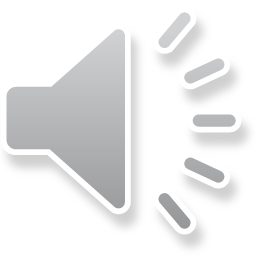 ولا أعني بذلك الكلمة القرآنية المفردة، وإنما مكانة الكلمة في النظم القرآني المعجز لأن قيمة المفردات ليست ذاتية وإنما تعود قيمتها إلى مكانها من النظم المعجز الأخاذ، ومعلوم أن التحدي لم يحصل بالكلمة بل أقل ما حصل بسورة. ويظهر الإِعجاز اللغوي في الكلمة القرآنية من عدة وجوه هي :
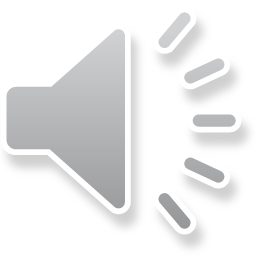 الأول: الكلمة في القرآن مسوقة في موقعها المناسب لتؤدي المعنى المراد وتتلاءم من الناحية اللفظية والمعنوية مع ما قبلها وما بعدها خذ مثالاً لذلك قوله تعالى: {وَالْفَجْرِ * وَلَيَالٍ عَشْرٍ * وَالشَّفْعِ وَالْوَتْرِ * وَالَّيْلِ إِذَا يَسْرِ * هَلْ فِي ذَلِكَ قَسَمٌ لِّذِى حِجْرٍ} ، فلو استبدلت كلمة الفجر بكلمة الصبح أو كلمة الوتر بكلمة الفرد أو كلمة الحجر بكلمة العقل لاختل حسن نظم الكلمات.
وتأمل أيضاً كلمة يسر تجد أن الياء حُذفت منها للانسجام مع كلمة الفجر، عشر، الوتر، الحجر.
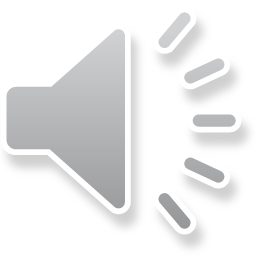 الثاني: إن الكلمة القرآنية مسوقة في موقعها المناسب بحيث تعطي بمدلولها ما تلقيه من ظلال المعنى المراد بكماله وتمامه مع ما فيه من إيحاءات، ولو استبدلت بغيرها ما استفيد المعنى المراد. وقد تجد كلمة في القرآن الكريم تعبر عن معنى يعجز البشر عن التعبير عنه إلا بِعِدَّةِ كلمات.
     خذ مثالاً لذلك، كلمة استقاموا في قوله تعالى: {إِنَّ الَّذِينَ قَالُواْ رَبُّنَا اللهُ ثُمَّ اسْتَقَامُواْ...} ، فقد جمعت هذه الكلمة الإِتيان بالخير كله والبعد عن الشر كله.
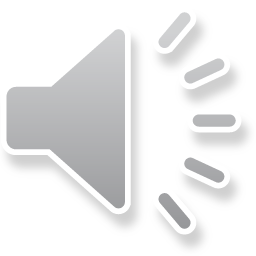 الثالث: إن هناك بعض الكلمات يظن القارئ أنها مترادفة، فإذا تأملت استعمالاتها في القرآن رأيت بعضها استعمل في موطن والبعض الآخر في موطن آخر، وفي كل موضع يبلغ التعبير القرآني ذروته في حسن الصياغة ودقة التعبير.
ومن أمثلة ذلك التمام والكمال، فالفرق بينهما أن الإِتمام لإِزالة نقصان الأصل، والإِكمال لإِزالة نقصان العوارض بعد تمام الأصل، ولذلك كان استعمال كلمة (كاملة) أبلغ من استعمال كلمة (تامة) في قوله تعالى: {تِلْكَ عَشَرَةٌ كَامِلَةٌ} ؛ لأن التمام علم من العدد وإنما جاءت كلمة (كاملة) لنفي احتمال نقص في الصفات.
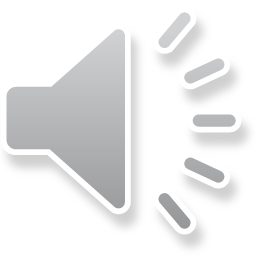